IASC-IGAC Arctic Air Pollution Workshop Goals
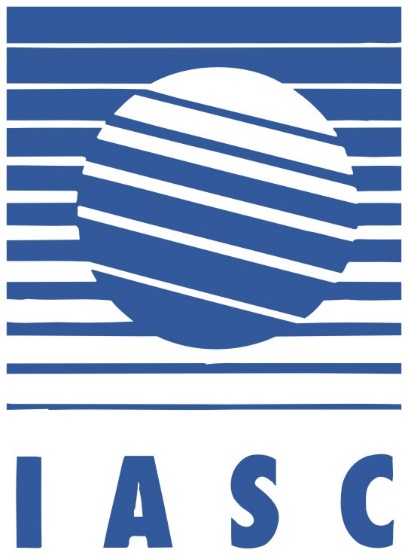 Co-Chairs: 
Law, Starkweather
Organizing Committee: 
Arnold, Sharma, Thomas, Von Salzen
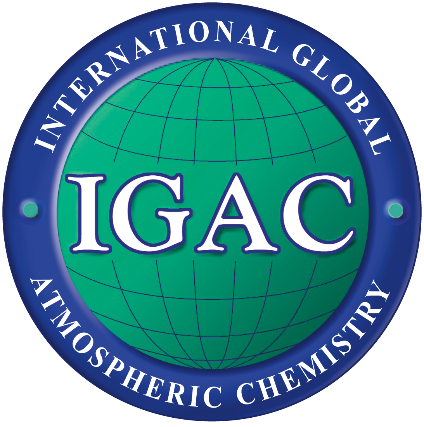 Boulder, CO 3-5 FEB, 2015
IASC-IGAC Arctic Air Pollution Workshop
Workshop sponsors: IASC and IGAC
International Arctic Science Committee (IASC) – Encourage and facilitate cooperation in all aspects of Arctic research (Atmosphere Working Group)

International Global Atmospheric Chemistry (IGAC) Project – Coordinating and fostering atmospheric chemistry towards a sustainable world
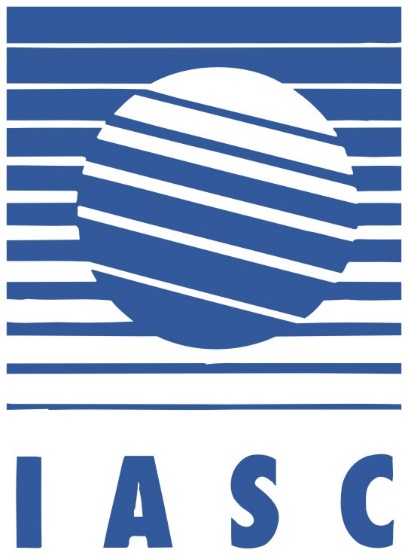 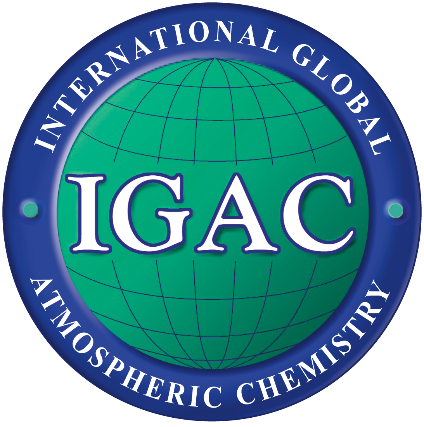 Boulder, CO 3-5 FEB, 2015
IASC-IGAC Arctic Air Pollution Workshop
[Speaker Notes: Shortenned the IASC part
Could add website addresses?]
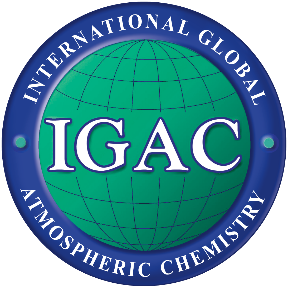 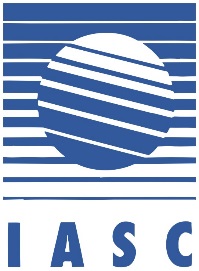 Our Workshop Goals
To review current understanding and future directions related to Arctic air pollution research in the next 10 years
To identify potential research areas that would benefit from international collaboration (possible roadmaps for tackling them) 
To discuss potential creation of a new international initiative on Arctic air pollution
Boulder, CO 3-5 FEB, 2015
IASC-IGAC Arctic Air Pollution Workshop
[Speaker Notes: I took these from the IASC funding request since I think are more specific to what we have in mind.]
Theme 1: Key Science Questions
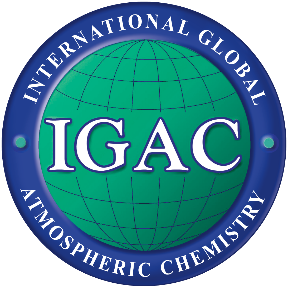 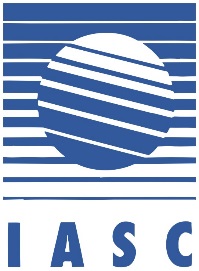 Aim: To establish major scientific issues over next 10 years (benefiting from collaboration)
Which within-Arctic science areas require special attention? Are they missing from the survey results? 
Which science areas related to long-range pollution transport require special attention? Are they missing from the survey results? 
Which issues are driven by societal needs/benefits? 
Which issues would benefit from a collaborative approach ?
Boulder, CO 3-5 FEB, 2015
IASC-IGAC Arctic Air Pollution Workshop
[Speaker Notes: Check questions]
Theme 2: Tools – Needs/Advances
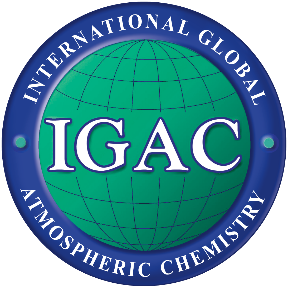 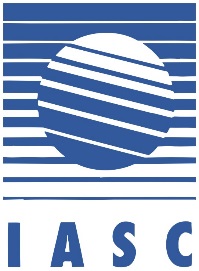 Aim: To identify key observational/model needs and developments required to improve scientific knowledge over the next 10 years.
What observations or instrument developments are needed …?
What types of modeling developments are needed …? 
Are there regional hotspots …?
Build off existing plans… ?
Boulder, CO 3-5 FEB, 2015
IASC-IGAC Arctic Air Pollution Workshop
[Speaker Notes: Check questions]
Theme 3: Building Collaborative Efforts
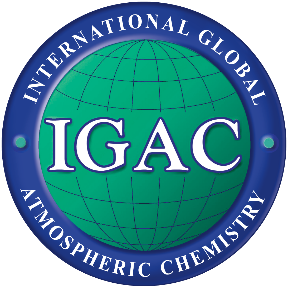 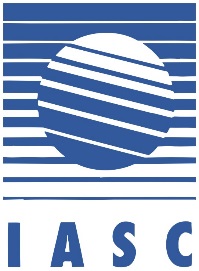 Aim: To examine current status and potential for expanding collaborative science as part of a new initiative on Arctic Air Pollution
Would scientific progress benefit from a new framework …?
Where can we build collaboration…? 
How can we improve policy/stakeholder interface…?
How to design a new initiative, how can it add value?
Boulder, CO 3-5 FEB, 2015
IASC-IGAC Arctic Air Pollution Workshop
[Speaker Notes: I modified these a bit]
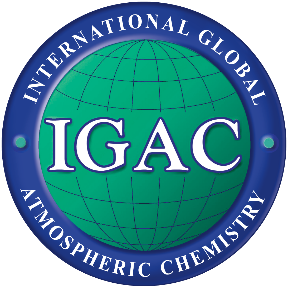 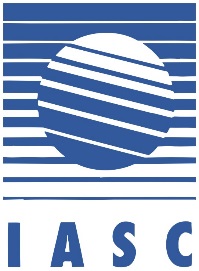 Expected Outcomes
New participation in existing activities; new collaborations between existing groups
Community White Paper – the next decade
Summarize several science areas where collaboration (also with communities, stakeholders, policy makers) is needed to tackle the issues
Summarize needs/advances required to tackle key issues
Lay out the roadmap for a new Arctic air pollution initiative
Boulder, CO 3-5 FEB, 2015
IASC-IGAC Arctic Air Pollution Workshop
[Speaker Notes: Modified – I think we should probably say up front what we have in mind with regard to the outcome from the workshop.]
A new Arctic Air Pollution Initiative?
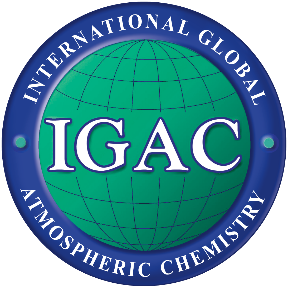 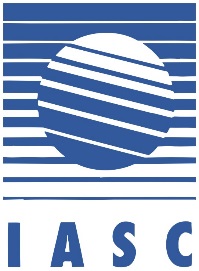 Spin-up under the auspices of IGAC (possibly IASC) – link to & complement other activities
 International collaborative research efforts have benefits:
Brings together complementary expertise, access to platforms, data, facilities; fosters collaborations
 Sum is larger than its components
 Helps to secure funding!
 Enhanced outcomes (scientific results/publications, improved understanding, community consensus)
Boulder, CO 3-5 FEB, 2015
IASC-IGAC Arctic Air Pollution Workshop
[Speaker Notes: I added this – Jennie suggested including something along these lines.
Most people know all this but maybe not the young ones.]
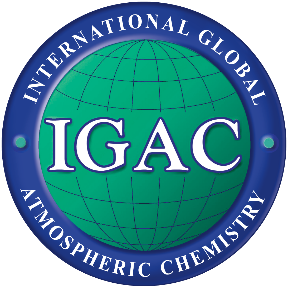 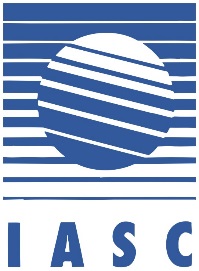 Workshop Participation
Your were invited to represent as much of the community as you can
Think HOLISTICALLY – Air Pollution has strong ties to many sciences and sectors
Be prepared to move and talk a lot!  We’ve designed the workshop to be highly interactive (World Café)
Table Hosts, Rapporteurs, Notetakers (active roles!)
Boulder, CO 3-5 FEB, 2015
IASC-IGAC Arctic Air Pollution Workshop
Theme 1: Key Science Questions
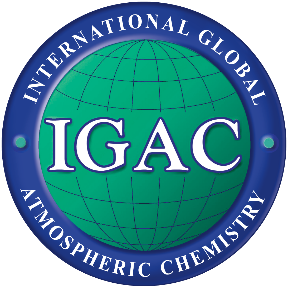 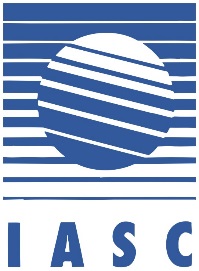 Aim: To establish major scientific issues given the current state of knowledge.
What is missing from the survey results?
What species/processes need special attention for improved understanding of in-Arctic pollution or processes?
What species/processes need special attention for improved understanding of long-range transport?
Which issues are driven by societal needs?
Boulder, CO 3-5 FEB, 2015
IASC-IGAC Arctic Air Pollution Workshop
[Speaker Notes: Check questions]